A1 Poster title: 
Proposal of sections (not mandatory)
N. Surname1, N. Surname1, N. Surname2, N. Surname3
1 Affiliation 1, 2 Affiliation 2, 3 Affiliation 3
Introduction
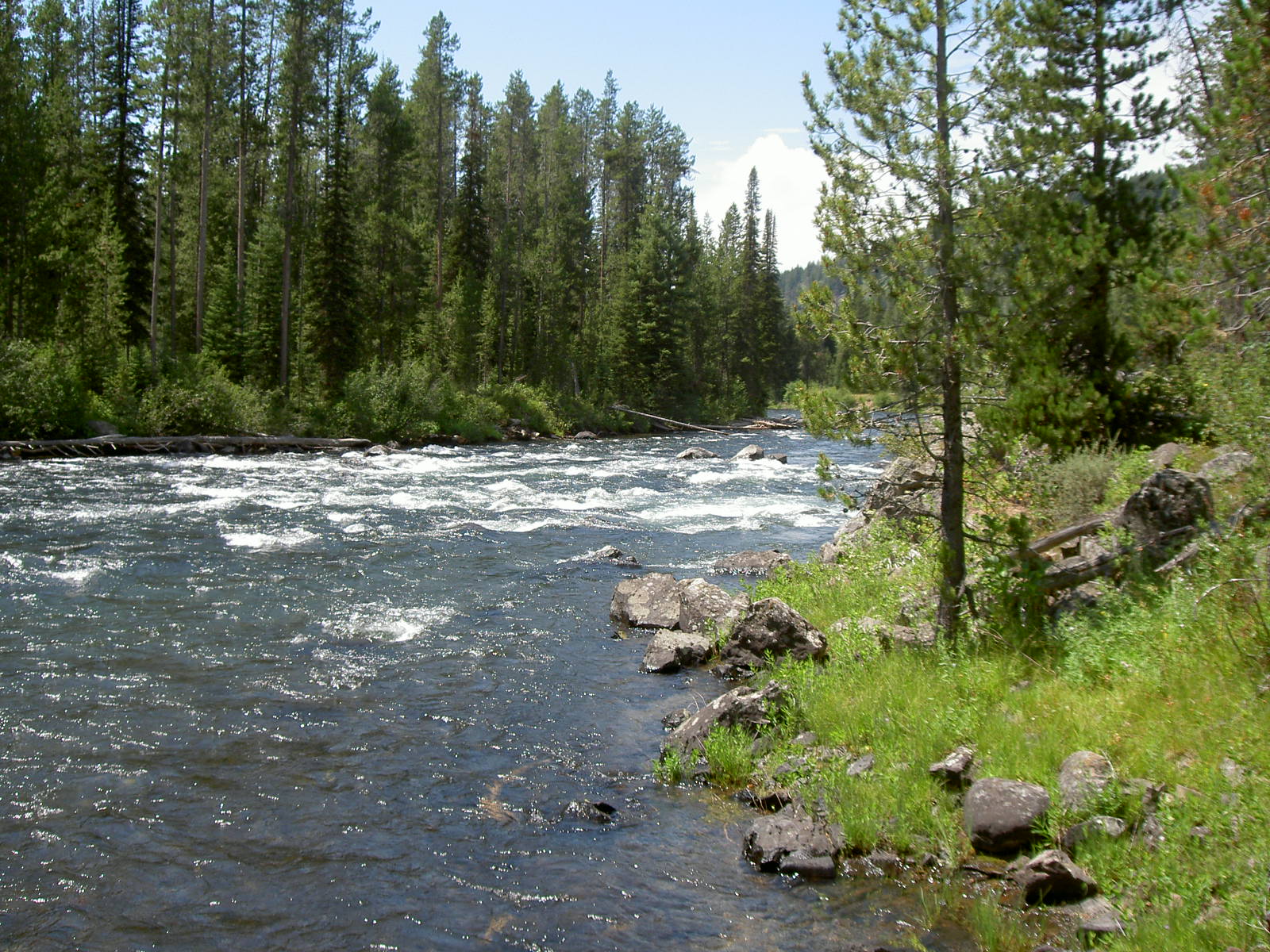 Lorem ipsum dolor sit amet, consectetur adipiscing elit. Mauris aliquam nunc placerat bibendum volutpat. Fusce non nunc a velit fermentum malesuada sit amet sit amet nisl. Proin facilisis sagittis quam nec tincidunt. Ut nec lorem quis dui rutrum volutpat. Ut velit metus, tempus a tortor sed, posuere lobortis diam. Donec mattis molestie sapien, ut egestas felis pellentesque nec. Integer posuere dictum est quis elementum. Aliquam erat volutpat. Sed eget suscipit turpis. Nunc varius felis vel metus hendrerit sollicitudin. Nam quis porttitor lorem, tempor ultricies quam. In hac habitasse platea dictumst. Pellentesque augue orci, venenatis ut mauris sit amet, fermentum volutpat ligula. Phasellus imperdiet adipiscing tempor.
Context
Aliquam ac velit a leo porta porta ut sed ligula. Nunc in ante turpis. Maecenas sit amet dictum tellus, in tempor magna. Sed lacinia elit neque, quis tempus augue suscipit ut. Duis rhoncus est at feugiat tristique. Sed at eros justo. Interdum et malesuada fames ac ante ipsum primis in faucibus. Nunc sed ullamcorper massa. Proin a suscipit erat. Vivamus lectus nulla, tempus ac urna ac, rutrum tristique lacus.
Figure 1: Example of a picture of the demostration site
Results & Discussion
Site description
Result 1: first experiment. Laboratory tests
Aliquam ac velit a leo porta porta ut sed ligula. Nunc in ante turpis. Maecenas sit amet dictum tellus, in tempor magna. Sed lacinia elit neque, quis tempus augue suscipit ut. Duis rhoncus est at feugiat tristique. Sed at eros justo. Interdum et malesuada fames ac ante ipsum primis in faucibus. Nunc sed ullamcorper massa. Proin a suscipit erat. Vivamus lectus nulla, tempus ac urna ac, rutrum tristique lacus. Fusce et vulputate diam. Aenean quis condimentum libero, in egestas justo. Vivamus velit enim, fringilla at metus ac, porta adipiscing mi. Curabitur porta nunc id suscipit malesuada.
Lorem ipsum dolor sit amet, consectetur adipiscing elit. Mauris aliquam nunc placerat bibendum volutpat. Fusce non nunc a velit fermentum malesuada sit amet sit amet nisl. Proin facilisis sagittis quam nec tincidunt. Ut nec lorem quis dui rutrum volutpat. Ut velit metus, tempus a tortor sed, posuere lobortis diam. Donec mattis molestie sapien, ut egestas felis pellentesque nec. Integer posuere dictum est quis elementum. Aliquam erat volutpat. Sed eget suscipit turpis.
Result 2: second Phase. Field demonstration
Aliquam ac velit a leo porta porta ut sed ligula. Nunc in ante turpis. Maecenas sit amet dictum tellus, in tempor magna. Sed lacinia elit neque, quis tempus augue suscipit ut. Duis rhoncus est at feugiat tristique. Sed at eros justo. Interdum et malesuada fames ac ante ipsum primis in faucibus. Nunc sed ullamcorper massa. Proin a suscipit erat. Vivamus lectus nulla, tempus ac urna ac, rutrum tristique lacus. Fusce et vulputate diam. Aenean quis condimentum libero, in egestas justo. Vivamus velit enim, fringilla at metus ac, porta adipiscing mi. Curabitur porta nunc id suscipit malesuada.
Figure 2: Example of graphic of results. Use the colors of the logo if possible
Methodology
Lorem ipsum dolor sit amet, consectetur adipiscing elit. Mauris aliquam nunc placerat bibendum volutpat. Fusce non nunc a velit fermentum malesuada sit amet sit amet nisl. Proin facilisis sagittis quam nec tincidunt. Ut nec lorem quis dui rutrum volutpat. Ut velit metus, tempus a tortor sed, posuere lobortis diam. Donec mattis molestie sapien, ut egestas felis pellentesque nec. Integer posuere dictum est quis elementum. Aliquam erat volutpat. Sed eget suscipit turpis. Nunc varius felis vel metus hendrerit sollicitudin. Nam quis porttitor lorem, tempor ultricies quam. In hac habitasse platea dictumst. Pellentesque augue orci, venenatis ut mauris sit amet, fermentum volutpat ligula. Phasellus imperdiet adipiscing tempor.
Nam quis porttitor lorem, tempor ultricies quam. In hac habitasse platea dictumst. Pellentesque augue orci, venenatis ut mauris sit amet, fermentum volutpat ligula. Phasellus imperdiet adipiscing tempor. Donec mattis molestie sapien, ut egestas felis pellentesque nec. Integer posuere dictum est quis elementum. Aliquam erat volutpat.
Table 1: Express the title of the information presented
Conclusions
Aliquam ac velit a leo porta porta ut sed ligula. Nunc in ante turpis. Maecenas sit amet dictum tellus, in tempor magna. Sed lacinia elit neque, quis tempus augue suscipit ut. Duis rhoncus est at feugiat tristique. Sed at eros justo. Interdum et
Acknowledgements
Aliquam ac velit a leo porta porta ut sed ligula. Nunc in ante turpis. Maecenas sit amet dictum tellus, in tempor magna. Sed lacinia elit neque, quis tempus augue suscipit ut. Duis rhoncus est at feugiat tristique.
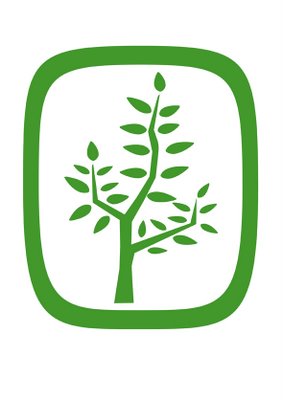 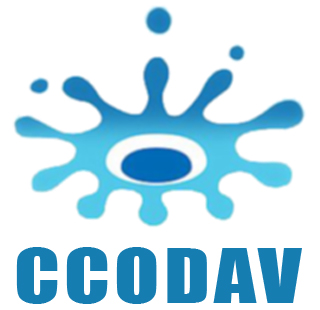 Insert here the logos of the participants
See some examples
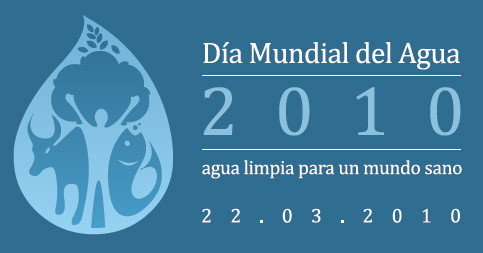 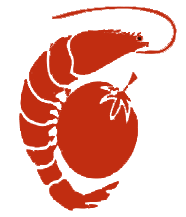